المثنّى وإِعرابُهُ
الأهداف:
1- أن يتعرّف الطّالب المثنّى.
2- أن يتعرّف علامة رفع المثنى، وعلامة نصبه وجرّه.
المثنّى
ضعْ دائرةً على الاسم المثنّى:
كوكبان
جيران
زهرتان
نقطتين
بساتين
زهرة
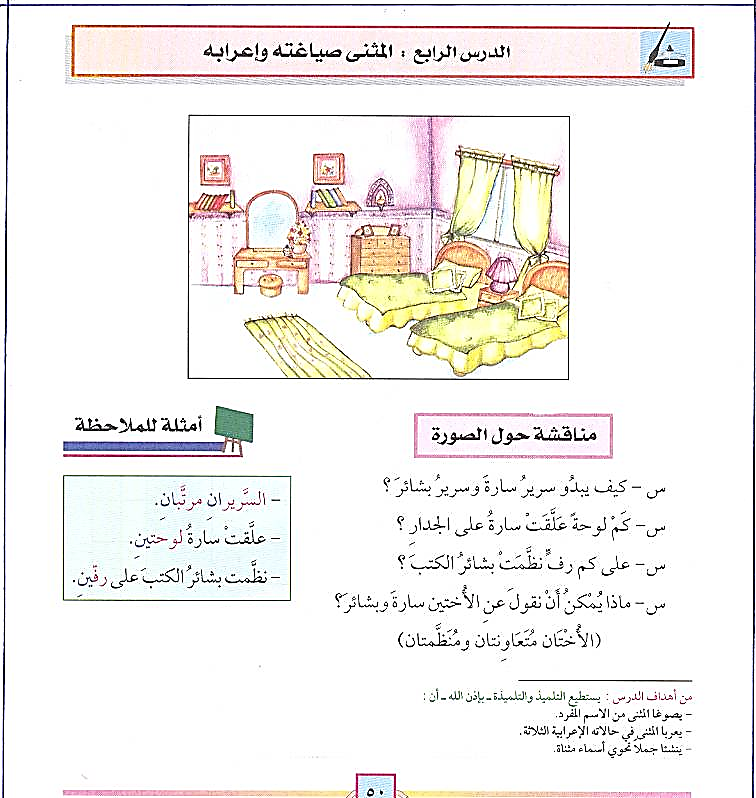 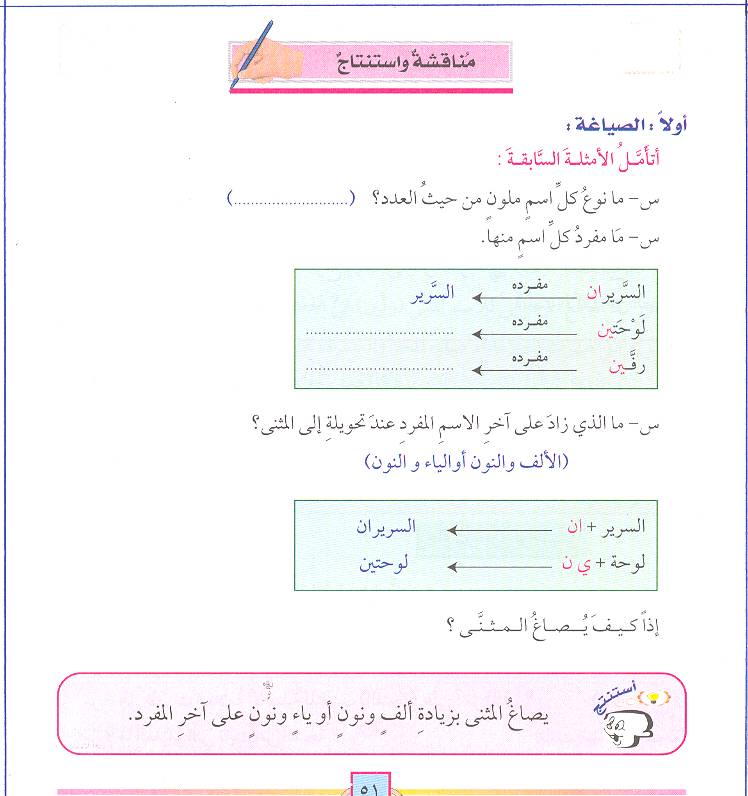 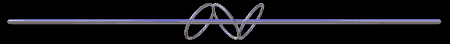 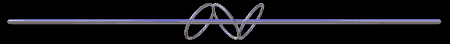 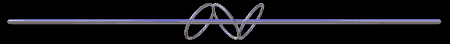 أتأمل :
السّريرانِ مرتّبانِ
السّريرُ مرتبٌ
هيّا نعرب:
مبتدأ
ما الموقعُ الإعرابيّ للاسمِ  المثنّى (السّريرانِ) ؟
الرّفع
ما الحالة الإعرابيّة للمبتدأ ؟
لا
هل ظهرت العلامة الأصليّة للرّفع ( الضّمّة ) على آخر المثنّى ؟
الألف
ما العلامة الّتي نابت عن الضّمّة؟
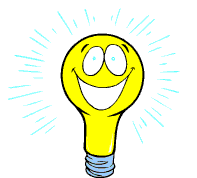 نستنتجُ
أنّ علامة رفع المثنى هي الألف
أقيس ما سبق على كلمة ( مرتّب) و كلمة (مرتّبانِ)
أتأمل :
علّقتْ سارةُ لوحةً
علّقَتْ سارةُ لوحتَيْنِ
هيّا نعرب :
مفعول به
ما الموقعُ الإعرابيّ للاسم  المثنّى ( لوحتينِ ) ؟
ما الحالة الإعرابيّة للمفعول به ؟
النّصب
لا
هل ظهرت العلامة الأصليّة للنّصب (الفتحة) على آخر المثنّى ؟
الياء
ما العلامة الّتي نابت عن الفتحة ؟
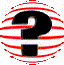 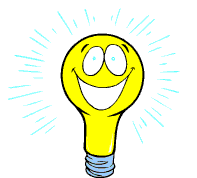 نستنتجُ
أنّ علامة نصب المثنى هي الياء.
أتأمل:
نظّمت بشائرُ الكتبَ على رفٍّ
نظمت بشائرُ الكتبَ على رفّيْنِ
هيّا نعرب:
اسم مجرور
ما الموقع الإعرابيّ للاسم  المثنّى ( رفّيْنِ ) ؟
الجرّ
ما الحالة الإعرابيّة للاسم؟
لا
هل ظهرت العلامة الأصليّة للجرّ ( الكسرة ) على آخر المثنّى ؟
ما العلامة الّتي نابت عن الكسرة؟
الياء
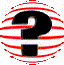 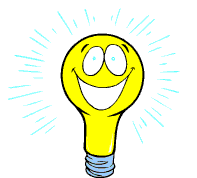 نستنتجُ
أنّ علامة جرّ المثنى هي الياء.
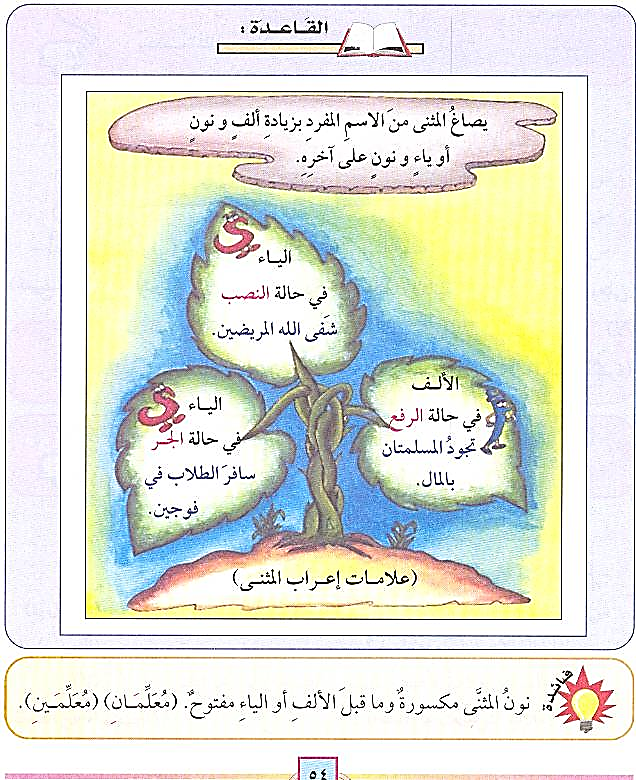 التّطبيقات
السّؤال الأوَّل: عَيّن المثنّى المرفوع والمنصوب والمجرور في العبارات الآتية، وبيّن السّبب وعلامة الإعراب:
- البابانِ مفتوحانِ.
البابانِ مفتوحانِ                              مبتدأ وخبر مرفوعان وعلامة رفعهما الألف. 
- يجرّ الثّورانِ المحراثَ.
الثّورانِ                                      فاعل مرفوع وعلامة رفعه الألف.
-  تمشي الدّجاجة على رجلينِ.
رجلينِ                                       اسم مجرور وعلامة جرّه الياء. 
- كتبَ الشّاعرُ قصيدتيْنِ.
 قصيدتينِ                           مفعول به منصوب وعلامة نصبه الياء.
السّؤال الثاني: هات جملة على كلّ ممّا يأتي:
1- مثنّى مرفوع:               
2- مثنى منصوب: 
3. مثنى مجرور:
السّؤال الثاني: هات جملة على كلّ ممّا يأتي:
1- مثنّى مرفوع              الطّالبانِ مجتهدانِ/ درست الطّالبتانِ الدروسَ./ أكلَ الطّفلانِ.
2- مثنّى منصوب             قرأ فارسٌ كتابينِ. / كتبَ أحمدُ قصّتينِ.
3- مثنّى مجرور              قفزت القطّةُ فوقَ السّورينِ. / ذهبَ الرّجلُ إلى مطعمينِ.
السّؤالُ الثّالثُ: حوّل ما تحتهُ خطٌّ إلى صيغة المثنّى وغيّر ما يلزم:
حضر الطّبيبُ إلى المستشفى.      ..........................................
طالِبُ العلمِ مجتهدٌ.        ...............................................
حدّثنا جدّي عن رجلٍ كريمٍ. .............................................
السّؤالُ الثّالثُ: حوّل ما تحتهُ خطٌّ إلى صيغة المثنّى وغيّر ما يلزم:
حضرَ الطّبيبُ إلى المستشفى.              حضرَ الطّبيبانِ إلى المستشفى.
طالِبُ العلمِ مجتهدٌ.                     طالبا العلمِ مجتهدانِ
حدّثنا جدّي عن رجلٍ كريمٍ.            حدّثنا جدّي عن رجلينِ كريمينِ